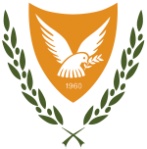 Υπουργείο Γεωργίας,
Αγροτικής Ανάπτυξης και Περιβάλλοντος
Πλαίσιο αδειοδότησης για ανάπτυξη μεγάλων μονάδων αιγοπρόβατοτροφίας
Πλαίσιο αδειοδότησης για ανάπτυξη μεγάλων μονάδων αιγοπρόβατοτροφίας
Με την καταχώρηση του Χαλουμιού ως Προϊόν Ονομασίας Προέλευσης (ΠΟΠ) οι προοπτικές του τομέα αιγοπροβατοτροφίας κρίνονται ευοίωνες και το Υπουργείο Γεωργίας, Αγροτικής Ανάπτυξης και Περιβάλλοντος προωθεί μέτρα για αύξηση της παραγωγής αιγινού και πρόβειου  γάλακτος. 
 
      Για την επίτευξη του στόχου αυτού το Υπουργείο Γεωργίας κρίνει ως απαραίτητο όπως ο κτηνοτρόφος έχει τη δυνατότητα για εύκολη πρόσβαση σε γη και γρήγορες διαδικασίες αδειοδότησης  των υποστατικών του.
   
      Σκοπός της συνάντησης αυτής είναι η παρουσίαση του πλαισίου και των διαδικασιών με τις οποίες ο κτηνοτρόφος θα μπορεί να προχωρήσει στην ανέγερση νέας αδειούχας κτηνοτροφικής μονάδας δυναμικότητας πέραν των 800 παραγωγικών αιγοπροβάτων.
2
Πλαίσιο αδειοδότησης για ανάπτυξη μεγάλων μονάδων αιγοπρόβατοτροφίας
Το πλαίσιο περιλαμβάνει τέσσερις άξονες ως ακολούθως:
 
Α. Εξασφάλιση γης
Β. Παροχή τεχνικών συμβουλών για τη διαμόρφωση των στεγαστικών αναγκών/ εξοπλισμού και
     διαχείριση της μονάδας
Γ. Γρήγορη και με προτεραιότητα εξέταση αιτήσεων για εξασφάλιση των αναγκαίων αδειών
Δ. Δυνατότητες χρηματοδότησης
3
Πλαίσιο αδειοδότησης για ανάπτυξη μεγάλων μονάδων αιγοπρόβατοτροφίας
Α.Εξασφάλιση γης
Α1. Κρατική γη υπο τη διαχείριση Τμήματος Κτηματολογίου και Χωρομετρίας
26 κρατικά τεμάχια  τα οποία προσφέρονται για κτηνοτροφική ανάπτυξη
Βρίσκονται εντός κτηνοτροφικής ζώνης
Δεν φαίνεται εκ πρώτης όψεος να έχουν ιδιαίτερους περιβαλλοντικούς περιορισμούς
Βρίσκονται μακριά από οικιστικές περιοχές και σε περιοχές όπου υπάρχει ήδη κτηνοτροφική ανάπτυξη 
Το τοπογραφικό ανάγλυφο είναι επίπεδο
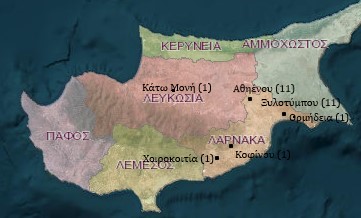 4
Πλαίσιο αδειοδότησης για ανάπτυξη μεγάλων μονάδων αιγοπρόβατοτροφίας
Α2. Κτηνοτροφικά οικόπεδα υπό τη διαχείριση Τμήματος Γεωργίας
Εντός των κτηνοτροφικών περιοχών υπάρχει αριθμός διαθέσιμων κτηνοτροφικών οικοπέδων τα οποία θα μπορούν να  παραχωρηθούν για εγκατάσταση μονάδων αιγοπροβατοτροφίας. Παρόλο που ο αριθμός είναι περιορισμένος, εν τούτοις η διαδικασία διαχείρισης των οικοπέδων αποτελεί συνεχή διαδικασία εκμίσθωσης ή ανάκτησης οικοπέδων και ως εκ τούτου η διαθεσιμότητα μέρα με τη μέρα μπορεί να αυξάνεται.
Το Τμήμα Γεωργίας έχει υπό τη διαχείριση του παγκύπρια 41 κτηνοτροφικές περιοχές.

Τα στοιχεία των τεμαχίων/ οικοπέδων είναι αναρτημένα στην ιστοσελίδα του Τμήματος Γεωργίας κάτω από τη θεματική ενότητα ¨Πλαίσιο αδειοδότησης για μεγάλες μονάδες αιγοπροβατοτροφίας¨.
Πλαίσιο αδειοδότησης για ανάπτυξη μεγάλων μονάδων αιγοπρόβατοτροφίας
Α3. Κριτήρια για παραχώρηση κρατικών τεμαχίων/ οικοπέδων 
 
 -   νεοεισερχόμενους νεαρούς κτηνοτρόφους (ηλικίας<40 ετών) με προτεραιότητα σε άτομα 

     καταρτισμένα σε θέματα κτηνοτροφίας ,
6
Πλαίσιο αδειοδότησης για ανάπτυξη μεγάλων μονάδων αιγοπρόβατοτροφίας
Α4. Διαδικασία για παραχώρηση κρατικών τεμαχίων/ οικοπέδων
       Για τη διαθεσιμότητα των κρατικών τεμαχίων σε κτηνοτροφική ζώνη οι ενδιαφερόμενοι μπορούν να αποτείνονται στα Επαρχιακά Γραφεία του Τμήματος Κτηματολογογιου και Χωρομετρίας ενώ για τη διαθεσιμότητα των κτηνοτροφικών οικοπέδων στην ιστοσελίδα του Τμήματος Γεωργίας κάτω από τη θεματική ενότητα ¨Διαθέσιμα κτηνοτροφικά οικόπεδα στις Κτηνοτροφικές Περιοχές του Τμήματος Γεωργίας¨.

      Η εξασφάλιση κρατικής γης θα ολοκληρώνεται εντός 3 μηνών από την ημερομηνία που θα λαμβάνονται οι απόψεις των αρμόδιων υπηρεσιών ενώ για εξασφάλιση κτηνοτροφικού οικοπέδου σε κτηνοτροφική περιοχή η διαδικασία θα ολοκληρώνεται σε 15 ημέρες.
7
Πλαίσιο αδειοδότησης για ανάπτυξη μεγάλων μονάδων αιγοπρόβατοτροφίας
Β. Παροχή τεχνικών συμβουλών για τη διαμόρφωση των στεγαστικών αναγκών/ εξοπλισμού και διαχείριση της μονάδας

Το Τμήμα Γεωργίας θα παρέχει στους ενδιαφερόμενους όλες τις απαραίτητες τεχνικές συμβουλές που θα τους βοηθήσουν για την εκπόνηση των αναγκαίων μελετών και αρχιτεκτονικών σχεδίων της κτηνοτροφικής εκμετάλλευσης και γενικά τη διαχείριση της κτηνοτροφικής μονάδας. 
Συγκεκριμένα θα του παρέχει τεχνικές συμβουλές που αφορούν τη στέγαση, το μηχανολογικό/ηλεκτρονικό εξοπλισμό, τον τρόπο διατροφής και τη γενετική βελτίωση των ζώων.
8
Πλαίσιο αδειοδότησης για ανάπτυξη μεγάλων μονάδων αιγοπρόβατοτροφίας
Γ. Γρήγορη και με προτεραιότητα εξέταση αιτήσεων για εξασφάλιση των αναγκαίων αδειών

1. Πολεοδομική Άδεια – Δεν απαιτείται αφού τα τεμάχια εμπίπτουν σε κτηνοτροφική ζώνη/ περιοχή.

2. Άδεια Οικοδομής - Η εξέταση των αιτήσεων για άδεια οικοδομής θα γίνεται με προτεραιότητα και σε διάστημα που δεν θα υπερβαίνει τις 30 ημέρες νοουμένου ότι οι αιτητές θα υποβάλλουν πλήρης και κατάλληλα συμπληρωμένη την αίτηση σύμφωνα με τις κατευθυντήριες οδηγίες που περιγράφονται στο Έντυπο για το πλαίσιο αδειοδότησης.

3. Περιβαλλοντική Γνωμοδότηση/ Αιτιολογημένη Διαπίστωση - Υποβολή Έκθεσης Πληροφοριών. Στην περίπτωση όπου δεν απαιτείται η ετοιμασία Μελέτης Εκτίμησης Επιπτώσεων στο Περιβάλλον και η Έκθεση είναι πλήρως συμπληρωμένη, η διαδικασία θα συμπληρώνεται σε διάστημα που δεν θα υπερβαίνει τις 30 ημέρες.
9
Πλαίσιο αδειοδότησης για ανάπτυξη μεγάλων μονάδων αιγοπρόβατοτροφίας
Δ. Δυνατότητες χρηματοδότησης
Η ανέγερση της κτηνοτροφικής μονάδας θα επιδοτείται μέσω του Στρατηγικού Σχεδίου Κοινής Αγροτικής Πολιτικής 2023-2027.Συγκεκριμένα:
(α) Παρέμβαση 4.1.1 - Επενδύσεις για εκσυγχρονισμό, βελτίωση της ανταγωνιστικότητας, των συνολικών επιδόσεων και της βιωσιμότητας των γεωργοκτηνοτροφικών εκμεταλλεύσεων, με μέγιστο ποσό επιδότησης τις €400.000 (€600.000 για νέους γεωργούς). Στο καθεστώς αυτό εμπίπτουν επενδύσεις για την ανέγερση των κτηνοτροφικών υποστατικών. 
(β) Παρέμβαση 4.1.2 - Επενδύσεις που συμβάλουν στη προστασία του περιβάλλοντος και στην ευημερία των ζώων με μέγιστο ποσό επιδότησης τις €400.000 (€600.000 για νέους γεωργούς). Στο καθεστώς αυτό εμπίπτουν επενδύσεις για δημιουργία κτηνοτροφικών εκμεταλλεύσεων, συμπεριλαμβανομένων των αποτελεσματικών τεχνολογιών για τη μείωση της ρύπανσης και των εκπομπών αερίων θερμοκηπίου και για τη συμμόρφωση με τα πρότυπα της Ε.Ε. που σχετίζονται με την ορθή διαχείριση των κτηνοτροφικών αποβλήτων και δεν επηρεάζουν αρνητικά την εφαρμογή της νομοθεσίας για τη νιτρορύπανση ως επίσης επενδύσεις που σχετίζονται με τη θερμομόνωση τους κτηνοτροφικών εκμεταλλεύσεων και την βελτίωση της θερμικής άνεσης των ζώων και των συνθηκών αερισμού. 
(γ) Παρέμβαση 4.1.3 - Επενδύσεις για επεξεργασία και διαχείριση κτηνοτροφικών αποβλήτων με μέγιστο ποσό επιδότησης τις €800.000. 
Στα πλαίσια της μοριοδότησης των αιτήσεων θα δίνεται αυξημένη προτεραιότητα στη δημιουργία νέων μονάδων αιγοπροβατοτροφίας που θα διαθέτουν 800 και περισσότερα θηλυκά παραγωγικά ζώα.
10
Ευχαριστώ για την προσοχή!